Ёлочная игрушка “Тигрёнок”
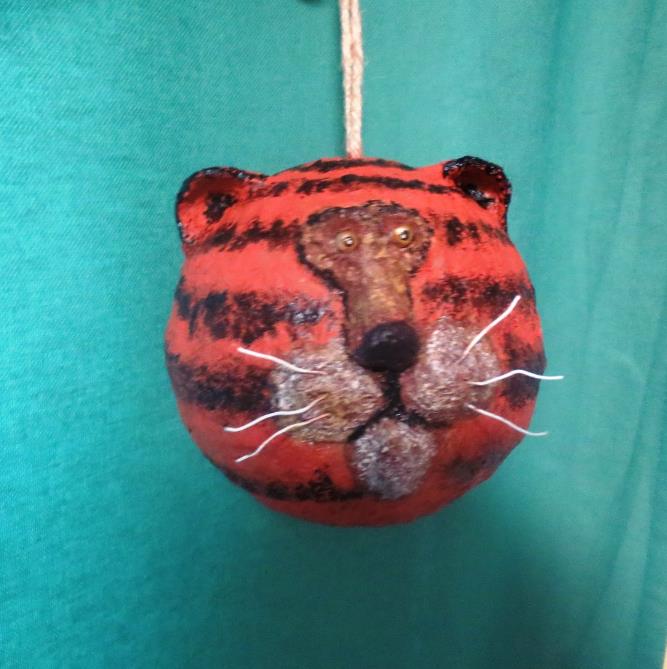 Работу сделал
Деулин Артём Вадимович
7 “Е” школа №176
Канавинский район
Для того, чтобы сделать эту работу вам понадобится:
Масса папье-маше
Форма для изготовления новогоднего шара
Акриловые краски
Замешиваем массу папье-маше
Масса + вода
Выкладываем получившуюся массу в форму шара
Кладем форму на батарею до полного высыхания массы папье-маше
Вынимаем получившуюся заготовку и проделываем отверстие в одной из половинок и крепим верёвочку
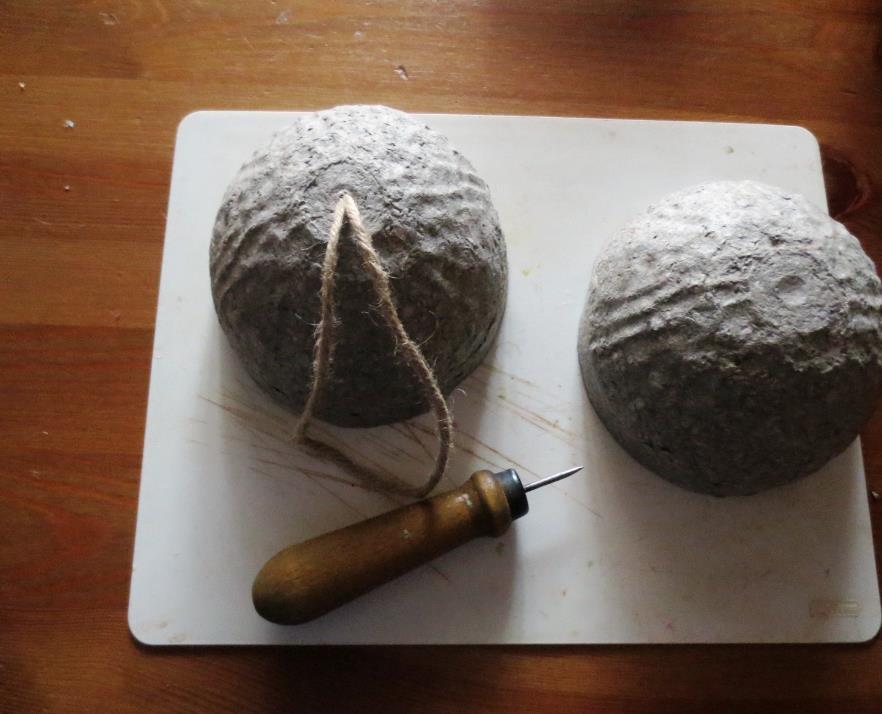 Соединяем половинки шара с помощью папье-маше
Лепим мордочку Тигра
Лепим хвостик
Сушим работу. После покрываем ее грунтом
Раскрашиваем  и даём игрушке высохнуть
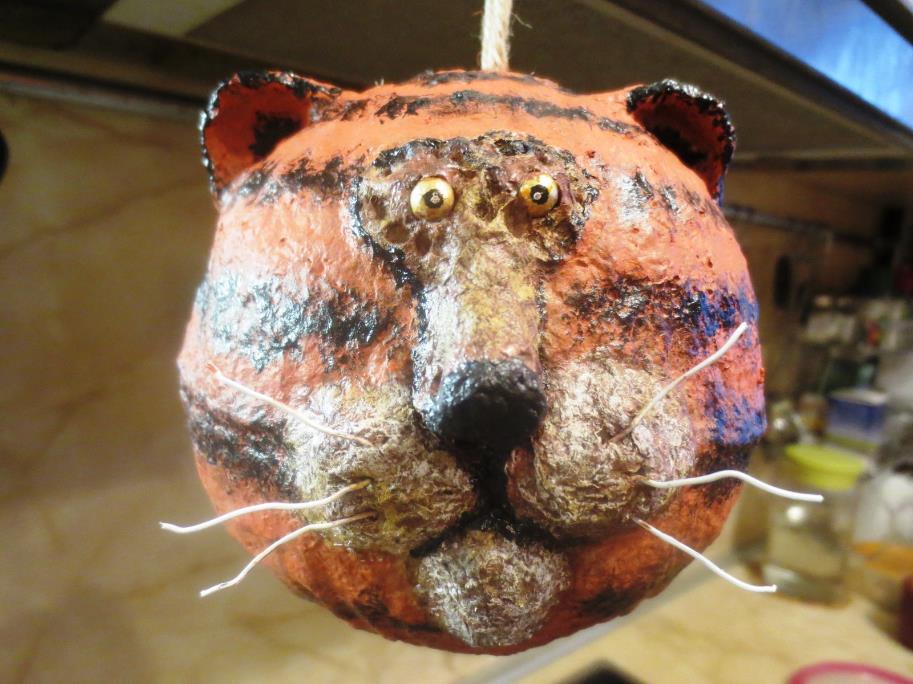 Новогодняя игрушка Тигр – готова!